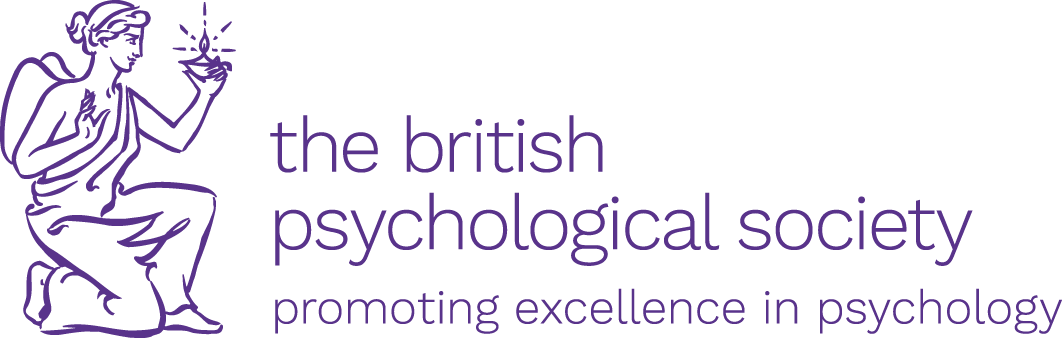 Trans*forming
Learning
Including lived experience of transgender people into a healthcare training programme
Kevin Turner
University of the West of England, Bristol
E
E
S
SAFE
EFFECTIVE
EVIDENCE
BASED
[Speaker Notes: Health Care Professionals (HCPs) in the UK are required to be safe, effective and evidence-based individuals…]
CAPABLE OF
MEETING
THE NEED
OF PEOPLE
IN THEIR CARE
[Speaker Notes: …capable of meeting the needs of people in their care.]
TRANS
COMMUNITIES
[Speaker Notes: Despite this sentiment trans communities continue to report negative experiences of accessing care in the UK]
2in5
HEALTH CARE STAFF LACKED UNDERSTANDING
of specific trans health needs
Bachman & Gooch 2018, LGBT in Britain, Trans Report, Stonewall
[Speaker Notes: In a 2018 stone wall report 
2 in 5 trans people (41%)
Said that health care staff lacked understanding of specific trans health needs when accessing general healthcare services in the last year]
7%
SAID THEY WERE REFUSED CARE
because they are LGBT
Bachman & Gooch 2018, LGBT in Britain, Trans Report, Stonewall
[Speaker Notes: 7% of trans people 
said they have been refused care because they are LGBT while trying to access health care services in the last year]
1in10
HAVE GONE ABROAD
due to barriers they have faced when accessing medical treatment in the UK
Bachman & Gooch 2018, LGBT in Britain, Trans Report, Stonewall
[Speaker Notes: 2 in 5 trans people (41%)
Said that health care staff lacked understanding of specific trans health needs when accessing general healthcare services in the last year]
BARRIERS TO CARE    BARRIERS TO CARE    BARRIERS TO CARE
Lack of access to knowledgeable, competent and trans friendly providers
Sanchez et al., 2019
Absence of cultural safety
Adams et al., 2013
Inequality accessing health care
Whittle et al., 2008
Fear of discrimination, lack of social support
Boyce et al., 2021
[Speaker Notes: Sanchez, N. F., Sanchez, J. P. & Danoff, A. (2009). Health care utilization, barriers to care, and hormone usage among male-to-female transgender persons in New York City. American Journal of Public Health, 99 (4), 713-719.

Adams, J., Dickinson, P. & Asiaga, L. (2013). Mental health issues for lesbian, gay, bisexual and transgender people: A qualitative study. International Journal of Mental Health Promotion, 15 (20), 105-120.

Boyce, S., Barrington, C., Bolanos, H., Arandi, C. G. & Paz-Bailey, G. (2013). Facilitating access to sexual health services for men who have sex with men and male-to-female transgender persons in Guatemala city. Culture, Health & Sexuality, 14 (3), 313-327.

Whittle, S., Turner, L., Combs, R. & Rhodes, S. (2008). Transgender Eurostudy: Legal survey and focus on the transgender experience of health care. ILGA-Europe.]
WHAT PREVENTS YOU FROM UNDERGOING THE FORMS OF MEDICAL INTERVENTION THAT YOU WANT?
The waiting time is too long
I do not have the financial means
I am afraid about the consequences it might have on my family life
I am afraid about the consequences it might have on my personal life
I don’t know how to receive the form of medical intervention I want
I’m afraid I will be discriminated against by the health care provider
I do not feel personal ready to at the moment to undergo medical intervention
I am afraid for my general safety
I do not have the time to undergo medical intervention
Bachman & Gooch 2018, LGBT in Britain, Trans Report, Stonewall
Coming out as transgender was the hardest thing I’ve ever done, and having to explain it over and over again to medical professionals that were supposed to be helping me, almost made me end my life.

There needs to be better support for us.
Bachman & Gooch 2018, LGBT in Britain, Trans Report, Stonewall
[Speaker Notes: When people did access care many reported frustrations at having to repeatedly educate or explain their gender to medical professionals.]
HUMAN ISATION
[Speaker Notes: In developing a capacity around cultural competence, humanisation theory was used within a series of training sessions to promote the health and wellbeing needs of transgender communities, who continue to report high levels of discrimination and dissatisfaction when accessing health care services.]
HUMAN ISATION
[Speaker Notes: By focusing care on what is important to individuals as human beings enables us to understand and more fully appreciate the individuals experience of ill health so that we can better support them 

Todres L et al (2009) The humanization of healthcare: a value framework for qualitative research. International Journal of Qualitative Studies on Health and Well-being; 4: 2, 68-77.]
DIMENSIONS OF HUMANISATION
Todres et al., 2009
[Speaker Notes: An approach which does not focus on patient problems but their abilities (skills, knowledge and motivation) and potential is needed to make sure that we do not treat people like objects, problems or diseases]
DIMENSIONS OF HUMANISATION
Todres et al., 2009
[Speaker Notes: Patients can be seen as being passive recipients of care or as problems waiting to be solved or treated.
Important that we offer and enable choice and freedom for individuals in our care]
DIMENSIONS OF HUMANISATION
Todres et al., 2009
[Speaker Notes: Argues that our uniqueness as human beings can never be reduced to a list of general characteristics such as age, gender, ethnicity.
Labels encourage a cookie cutter one size fits all
Practice should always consider an individuals context to counter balance any generalisation]
DIMENSIONS OF HUMANISATION
Todres et al., 2009
[Speaker Notes: To be human is to be part of a community
Social isolation can impact negatively on outcomes of chronic physical and psychological disease.]
DIMENSIONS OF HUMANISATION
Todres et al., 2009
[Speaker Notes: to care about the meaning of events and experiences that each of us individually have.
Understanding should happen in a way that empowers individuals and build on their existing strengths]
DIMENSIONS OF HUMANISATION
Todres et al., 2009
[Speaker Notes: Positioning of self within the past, present and future]
DIMENSIONS OF HUMANISATION
Todres et al., 2009
[Speaker Notes: Sense of home and place is not just a collection of experiences or objects – it offers us security, comfort and familiarity
Recognises that spaces can provide an environment for bonds and connections between people to flourish.]
DIMENSIONS OF HUMANISATION
Todres et al., 2009
[Speaker Notes: individual’s biology cannot be understood without considering the psychological, social and socio-cultural aspects of development

Embodiment relates to how we experience the world and this includes our perceptions of our context and its possibilities, or limits. It may be impacted upon by our experiences of illness, changes in our body image or abilities to live our lives]
HUMANISATION
APPROACH TO
CARE
Recognises the complexity of personal, social & psychological relationships between people
Acknowledges that the subjective view of each individual is dependent upon their background and experience
Helps to challenge the conception of patients beyond their diagnosis and defining characteristics
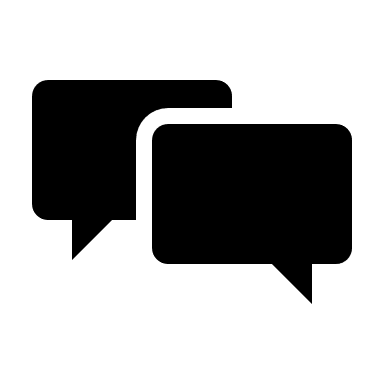 ENGAGEMENT
[Speaker Notes: A peer-led educational seminar about the diagnosis and management of Gender Identity Dysphoria (GID) was developed and co-delivered with members of the trans community who had experiences of accessing UK health care services. These 90-minute sessions were delivered within a university setting to trainee HCP’s. Delivery was formally evaluated through the use of anonymous feedback forms.]
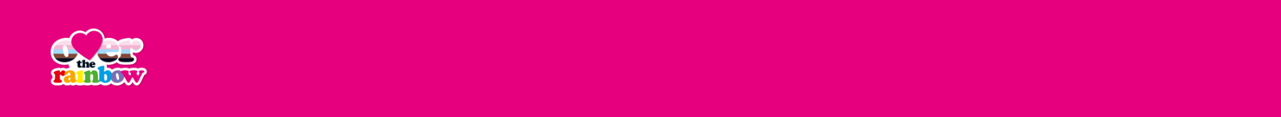 www.rainbowdorset.co.uk
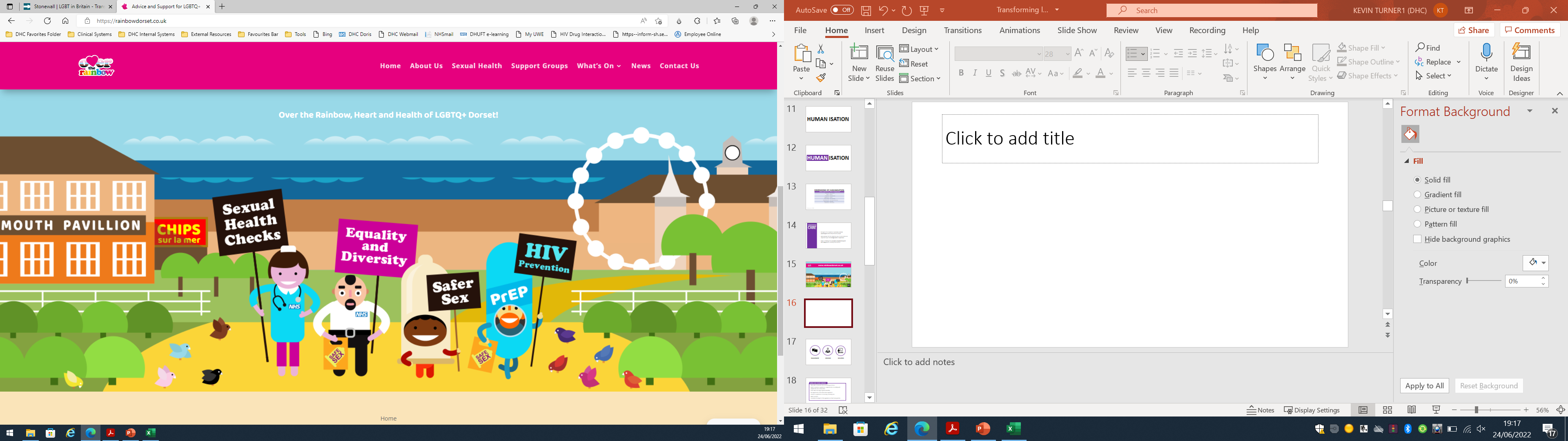 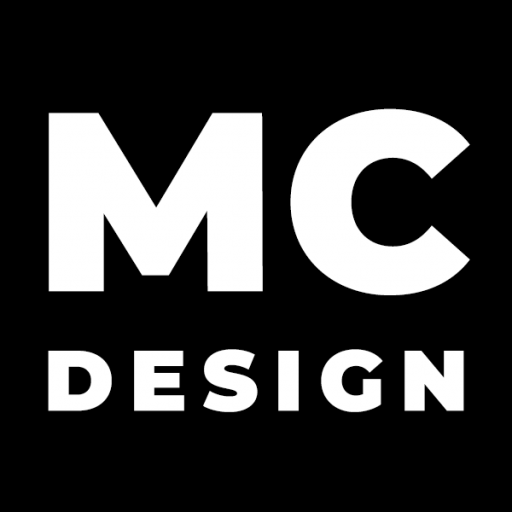 Our services:
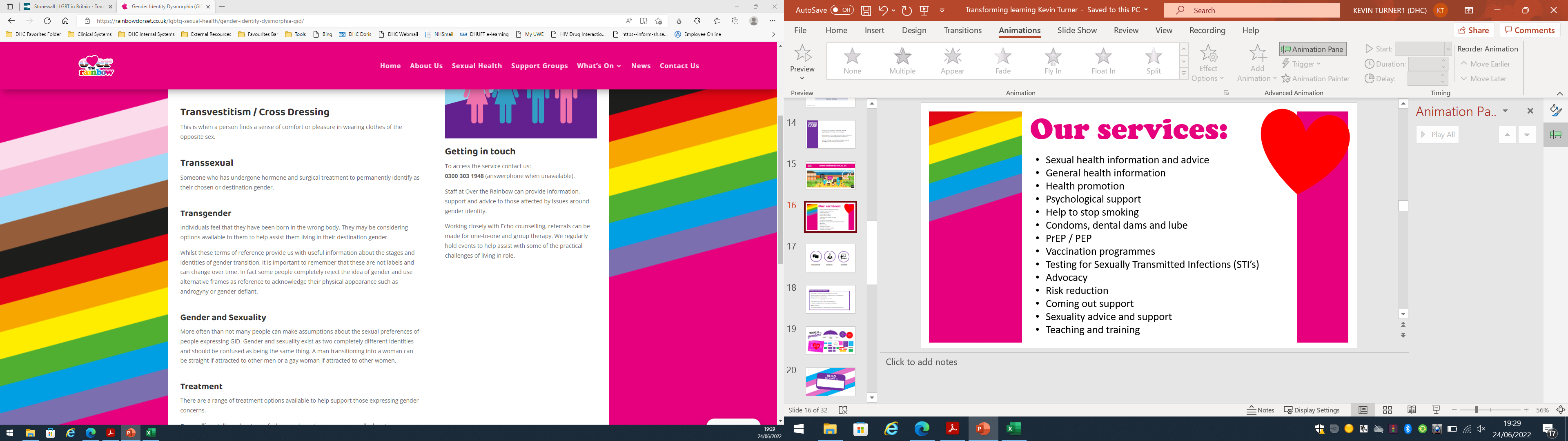 Sexual health information and advice
General health information
Health promotion
Psychological support
Condoms, dental dams and lube
PrEP / PEP
Vaccination programmes
Testing for Sexually Transmitted Infections (STI’s)
Advocacy
Risk reduction
Coming out support
Sexuality / GID advice and support
Teaching and training
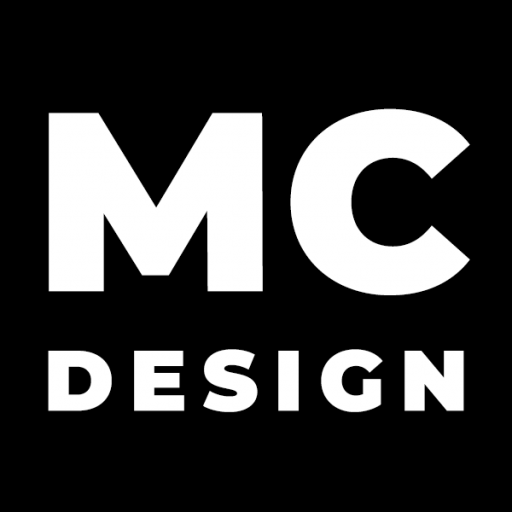 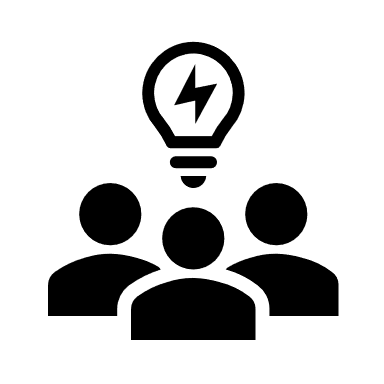 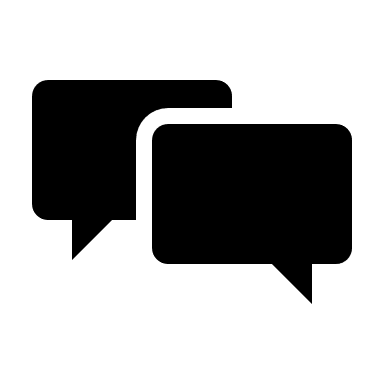 ENGAGEMENT
DESIGNED
[Speaker Notes: A peer-led educational seminar about the diagnosis and management of Gender Identity Dysphoria (GID) was developed and co-delivered with members of the trans community who had experiences of accessing UK health care services. These 90-minute sessions were delivered within a university setting to trainee HCP’s. Delivery was formally evaluated through the use of anonymous feedback forms.]
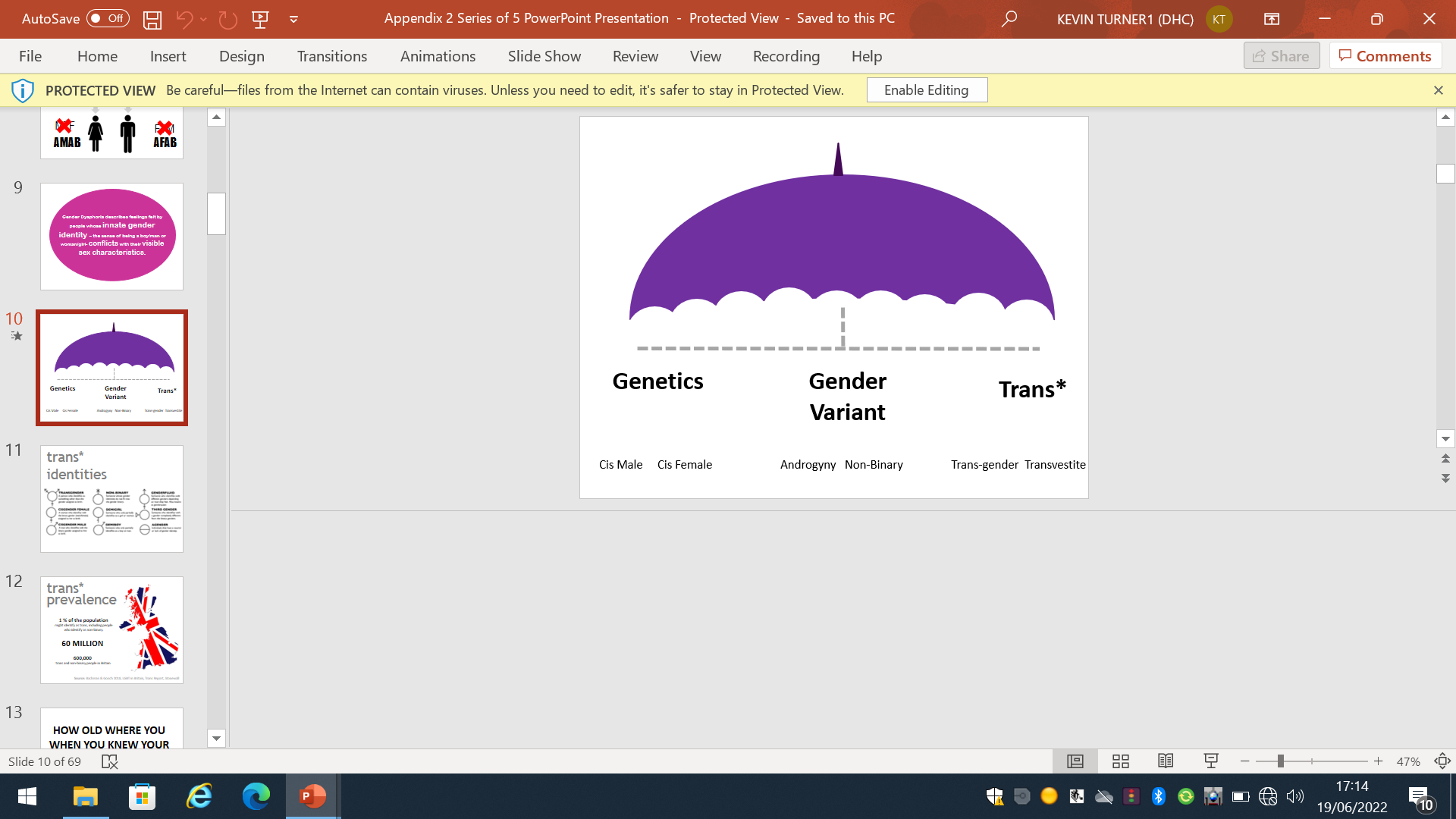 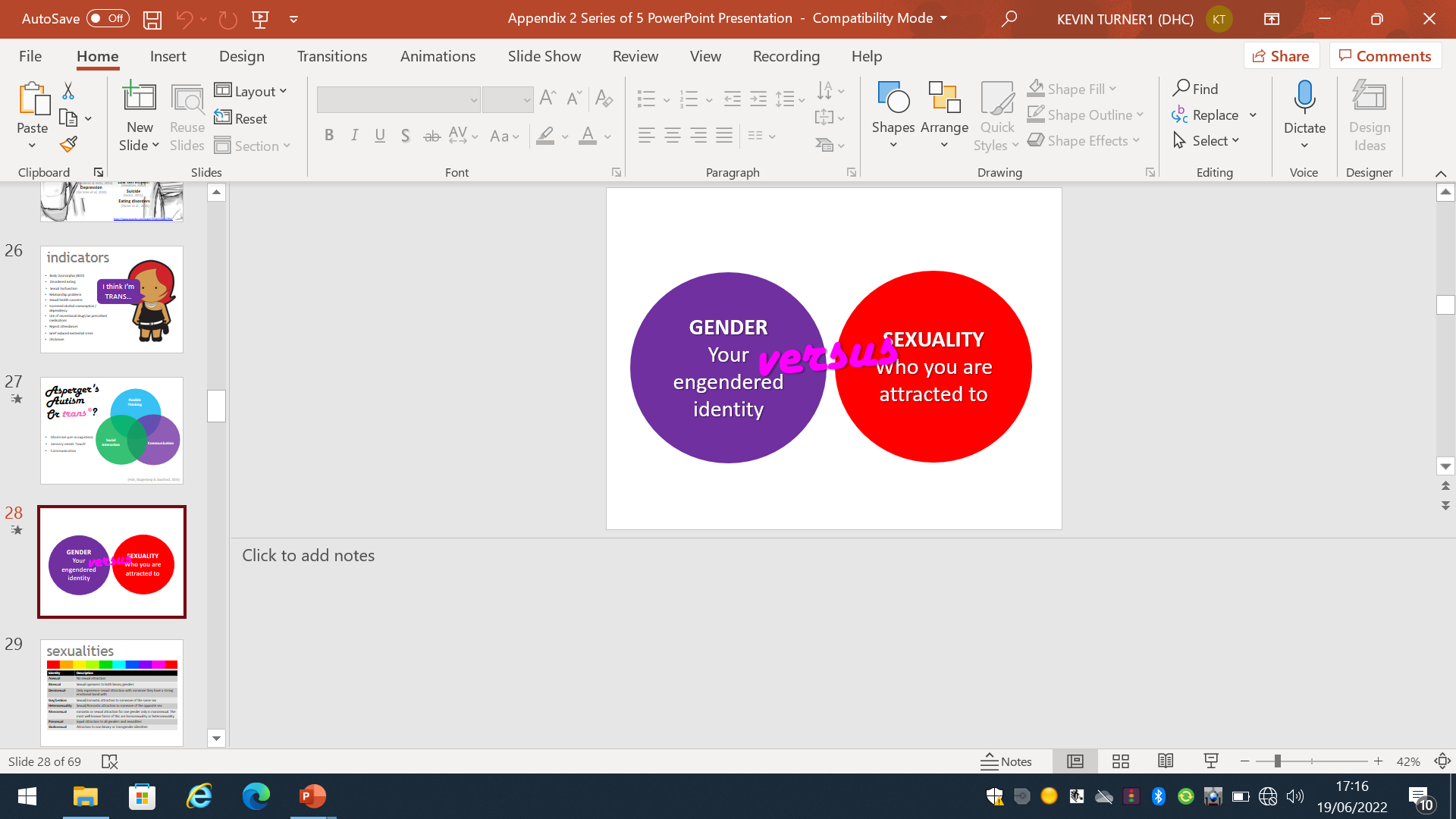 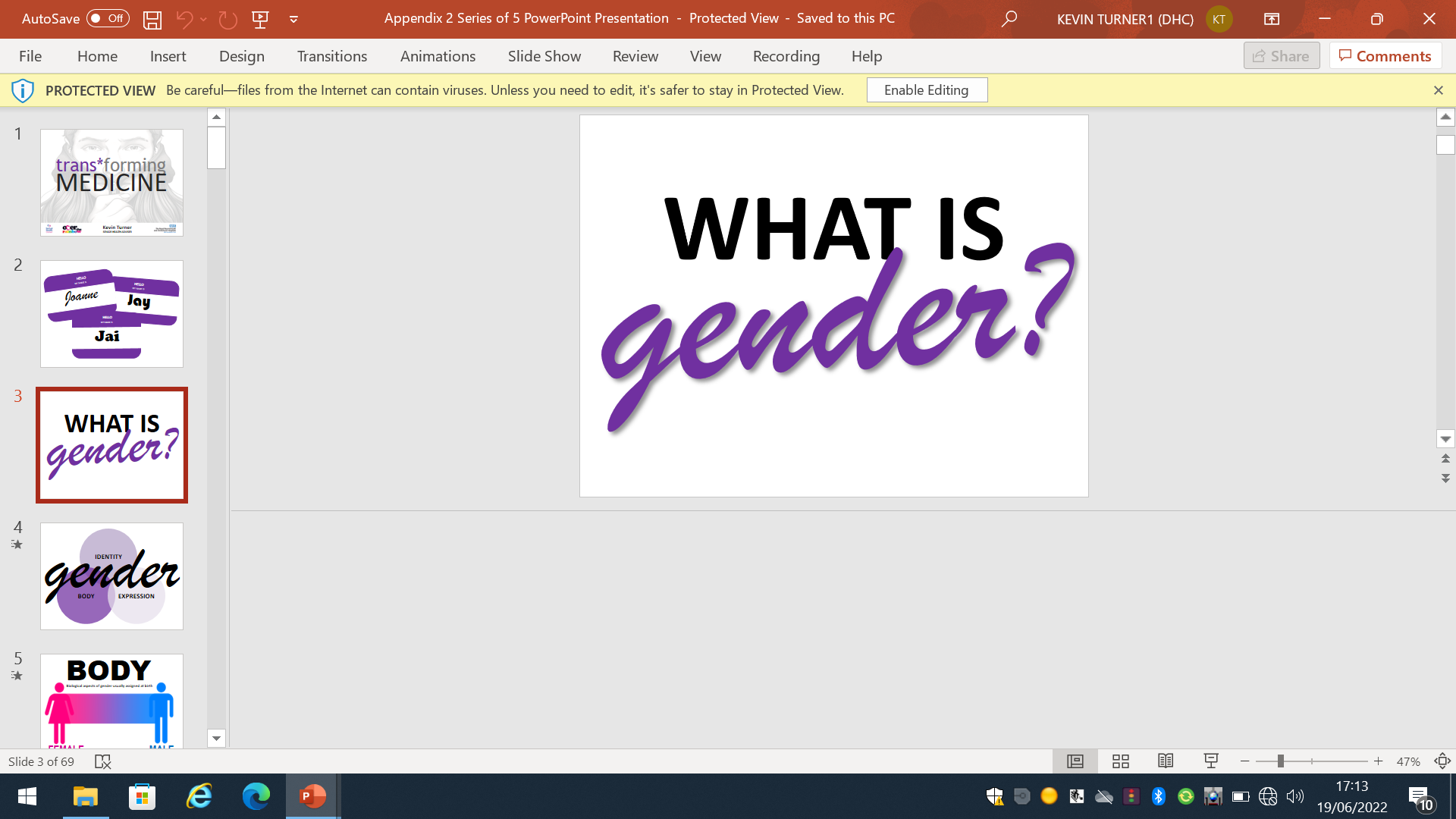 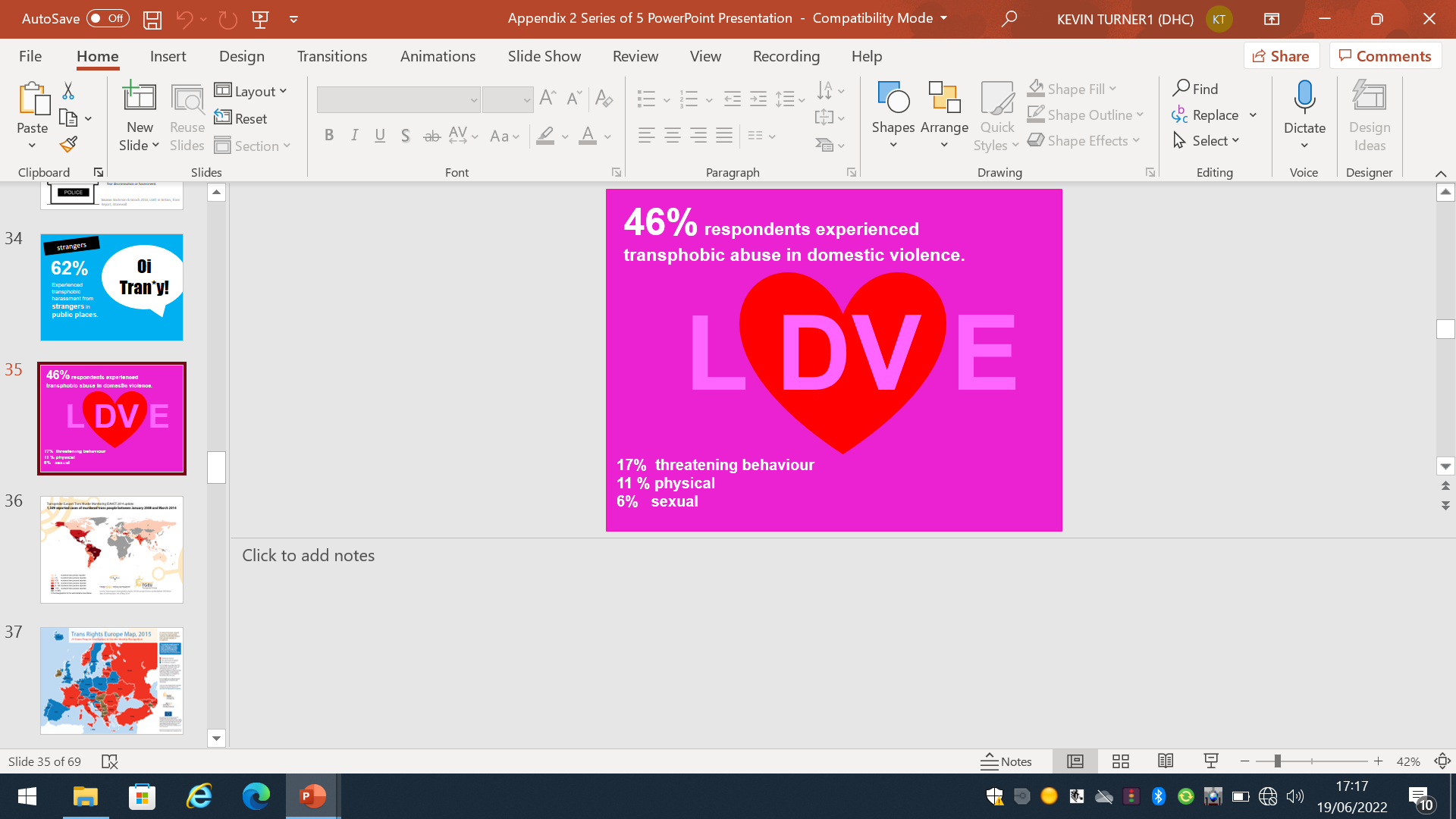 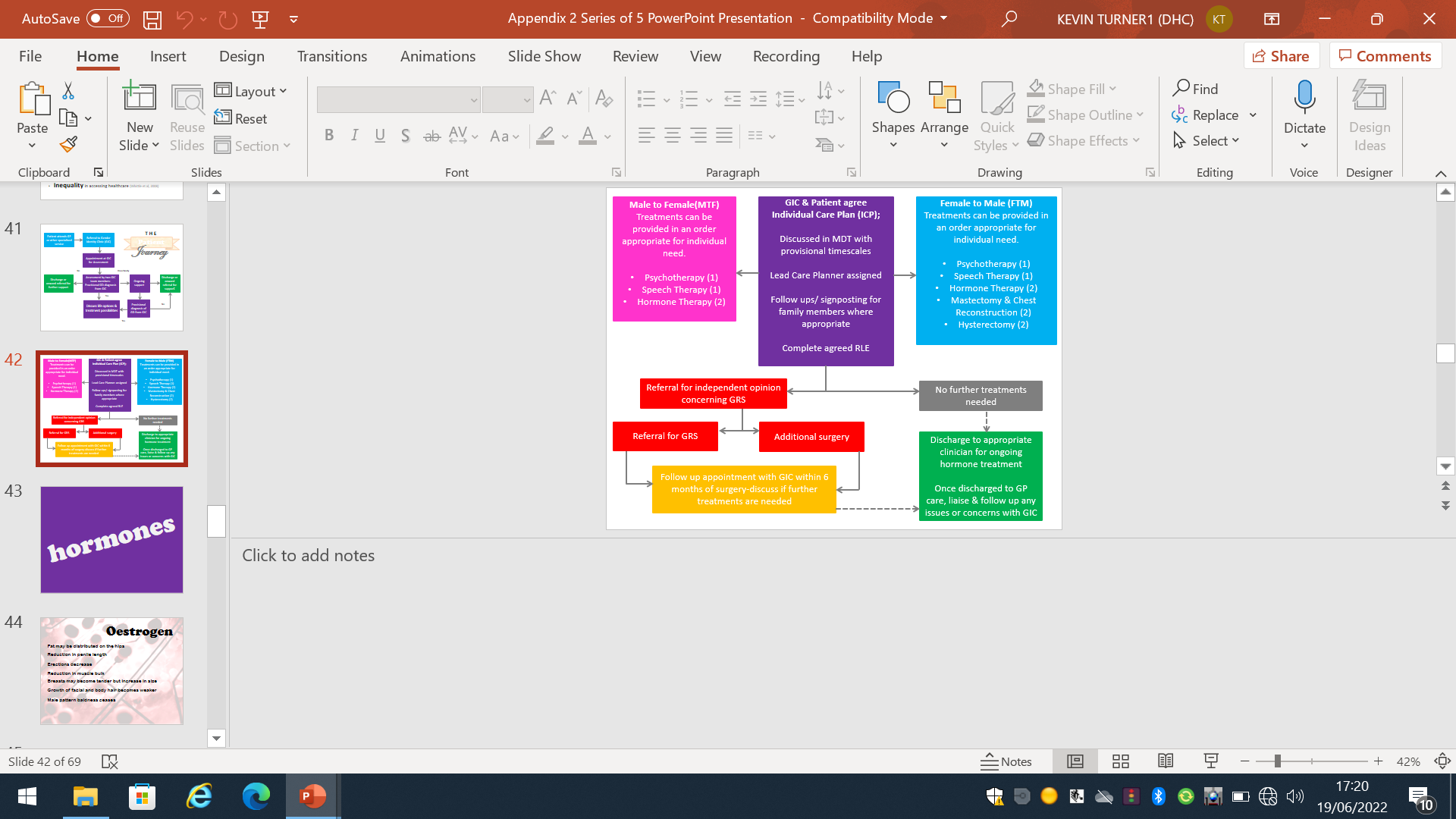 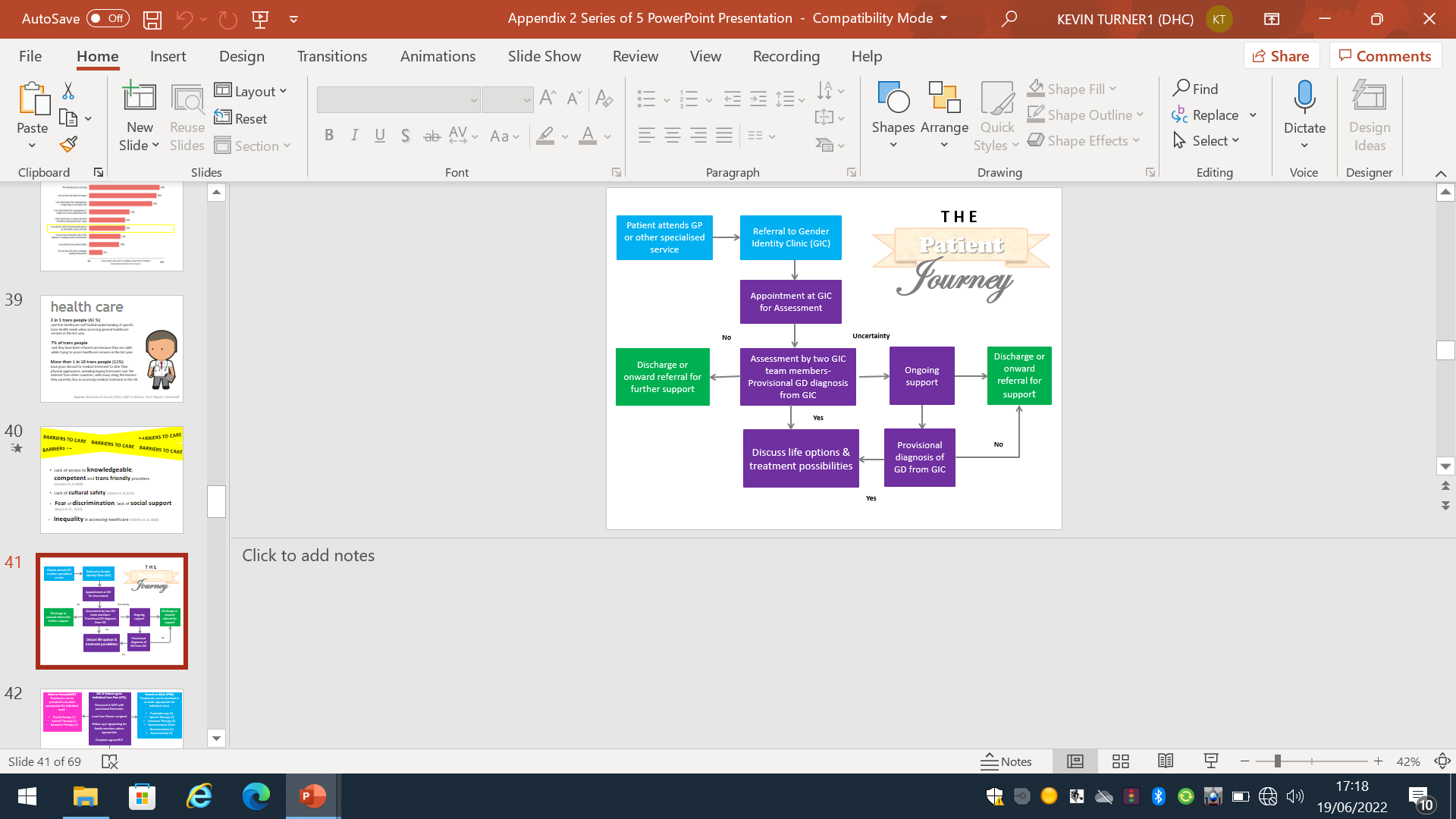 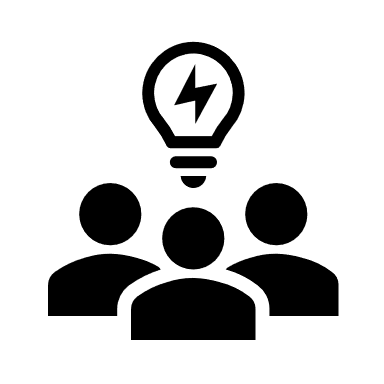 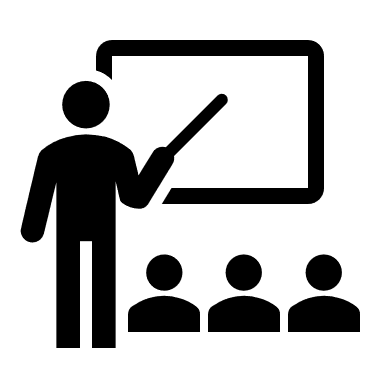 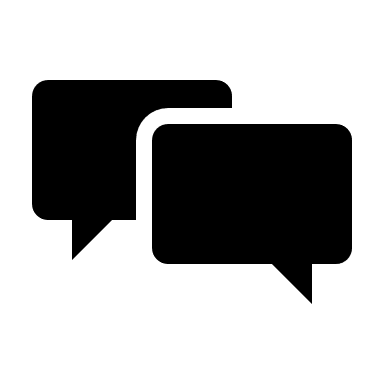 ENGAGEMENT
DESIGNED
DELIVERED
[Speaker Notes: A peer-led educational seminar about the diagnosis and management of Gender Identity Dysphoria (GID) was developed and co-delivered with members of the trans community who had experiences of accessing UK health care services. These 90-minute sessions were delivered within a university setting to trainee HCP’s. Delivery was formally evaluated through the use of anonymous feedback forms.]
HELLO
MY NAME IS
DURING EACH SESSION STUDENTS:
Were able to formulate their own learning outcomes
Reflect on previous experiences / apprehensions of working with people from trans communities
Learn about the range of gender identities
Had opportunity to hear about lived experience
Listened to experiences of accessing / receiving care
Asked questions
Considered the impact of this experience on their future practice
FEEDBACK
“
Transgender people are all individuals; 
Gender doesn't define a person
“
[Speaker Notes: Learning out comes for students attending the workshops focused heavily on the humanisation of trans patients as individuals, who whilst may belong to a wider community, present with personal experiences and health care needs that should be recognised.]
“
“Not all transgender people have the same issues- they are all individual. The difficulties people face, both in and out of hospital; effect it has on relationships and the way people view you”
“
COMMUNICATION
“
Communication strategies around how to formulate and ask appropriate questions were important for students in their onward practice. Many placed a value on the importance of listening to patients and facilitating trust as being important in improving their experiences of care
How to approach a patient who is transgender; how important trust and comfort is for them and how to facilitate this
“
PRONOUNS
“
“Implications of misgendering through pronouns, I will call people them rather than him or her/ ask the persons preference”



 “It’s ok to ask someone their preferred pronoun”
hearing about the effects that misgendering can have on trans individuals provided learning opportunities around how to appropriately use language to recognise and respond to an individual’s gender identity within clinical practice.
“
NON-JUDGEMENTAL ATTITUDE
“
“Services need to be more open minded” 



“How important not assuming gender is”



“Never make assumptions or make judgments quickly”



“A bad experience in healthcare can cause poor mental health/depression”,
The importance of demonstrating a non-judgmental approach towards patients was demonstrated in the student feedback. 

Reflections were offered around the negative effects of our judgements on patients and the impact this can have on their ability to access care.
“
KNOWLEDGE
“
“Having the background education on gender experience allows you to actually be more relaxed and open to not make something an issue.


 “The most important thing is to ask and respect individuality “
Having the relevant knowledge offered students confidence in their approaches to caring for trans* individuals.
“
EDUCATING OTHERS
“
Opportunities to share this learning amongst other health care professionals where also considered.
“How to educate other health professionals about care of someone in transition”
“
CONCLUSIONS:
Humanisation theory enabled learners to become actively involved in a process of understanding transgendered individuals at personal, cultural and structural levels
Access to lived experience provided an opportunity to formulate future care improvements in collaboration with targeted communities
NEXT
STEPS?
DELIVERY
BSc (Hons) Adult Nursing
BSc (Hons) Mental Health Nursing
BA (Hons) Social Work
BSc (Hons) Paramedic Science
Centre for GP Practice
Dorset Police
Royal Bournemouth Hospital
BCHA Housing Association
Bournemouth Christchurch & Poole Council
RANGE OF HEALTH & WELLBEING ISSUES
Mental health
Physical Health Conditions
Emotional
Wellbeing
Stigmatised Communities
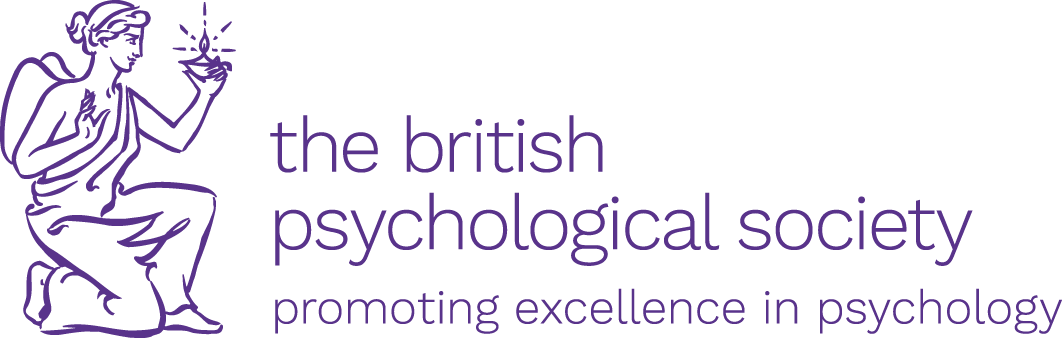